情報処理技法（リテラシ）II
第5回：Excel (1/3)
産業技術大学院大学 情報アーキテクチャ専攻
助教　　柴田　淳司
[Speaker Notes: パソコンの基本操作]
もくじ
前回の復習
ファイルとOS
ファイルとOSについて復習
ファイル共有
Google ドライブ
表計算
表計算の復習
スケジュールの作成（チーム活動）
2018/10/18
情報処理技法(リテラシ)II
2
社会人に必要なコンピテンシー
コンピテンシー：
	高業績者に共通して見られる行動特性
2018/10/18
情報処理技法(リテラシ)II
3
[Speaker Notes: よく言われていた「コミュ力」の正体
こんな全部は網羅できないけど、どれか一つは自信を持てるといいね！]
本授業におけるチーム活動の流れ
職業レポート
その職体験
＋
例：国語教員
職業レポート
職業の業務内容、給与、先人の例など
その職体験
１年間のシラバス、授業資料など
実際の計画たては来週
2018/10/18
情報処理技法(リテラシ)II
4
大まかな流れ
11月22日
中間報告書
授業概要
チームアップ
アイデア・計画書
情報収集
Excel (情報共有)
Excel (統計)
Excel (グラフ)
Word (文章作成)
Word (報告書)
PPT (デザイン)
PPT (学術的とは)
PPT (見る聞く)
発表(1/2)
発表(2/2)
まとめ
10月4日
チーム発足
10月11日
計画書作成
12月20日
第1陣発表
1月10日
第2陣発表
1月17日
反省会
2018/10/18
情報処理技法(リテラシ)II
5
本日の目標
Google Suitで共同作業
技術・知識面
ファイルの性質を理解

コンピテンシ
何を共有すべきか判断する
互いに協力しあう
2018/10/18
情報処理技法(リテラシ)II
6
ファイルとOS
2018/10/18
情報処理技法(リテラシ)II
7
ファイルとフォルダ
OSがデータをファイルとして提示
ファイル
実行ファイル（アプリやソフトなど）
データファイル
エイリアス（ショートカット）

フォルダ
ファイルを入れるためのファイル
2018/10/18
情報処理技法(リテラシ)II
8
例
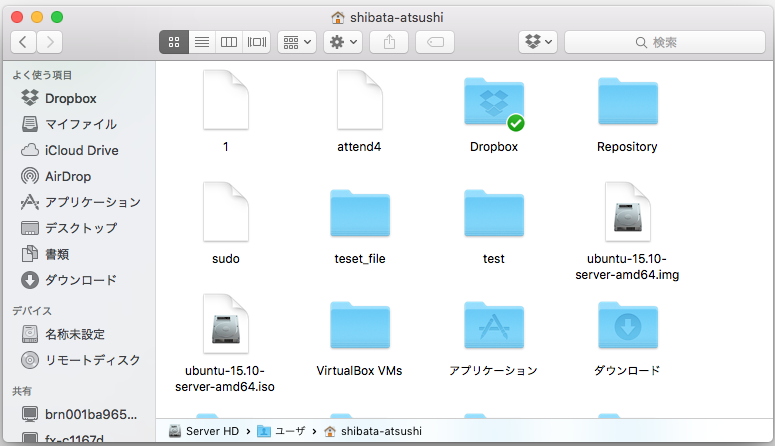 フォルダ：データ入れ
ファイル：データ
2018/10/18
情報処理技法(リテラシ)II
9
拡張子
ファイルの種類を示す名前に付ける情報
ファイル名.拡張子
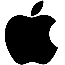 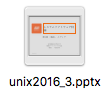 0100 0101 1101
0110 0111 1011
1010 1111 0110…
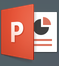 拡張子をもとにOSが解釈
データ
アプリ
（実行ファイル）
ファイル
2018/10/18
情報処理技法(リテラシ)II
10
[Speaker Notes: 例えばtxtファイルはワードで開くこともできるし、テキストエディタで開くこともできる。

ちなみに、01のデータの解釈もOSによって違うので、
Androidのゲームを直接iPhoneに導入することはできない。
（これのせいでアプリの公開がAndroidとiPhoneでずれたりする）]
OS (Operation System)
処理の補助全般を行うシステムのこと

主な仕事
ファイルシステム：		データをファイルとして提示
データ管理：		ファイルを読み書き
UI (User Interface)：		マウスやタッチパッドの入力管理
2018/10/18
情報処理技法(リテラシ)II
11
拡張子の種類
2018/10/18
情報処理技法(リテラシ)II
12
[Speaker Notes: txt
プレーンテキストとは、文字のフォントやサイズ、色などの設定が何もないファイルのこと

html
ウェブサイトのデータは大体これ
ブラウザゲーム（艦これや刀剣乱舞など）はこれにJavaScriptを埋め込んであったり、CGIで作られていたりする

doc, xls, ppt
マイクロソフト社のオフィスソフト
世界中で一番使われているオフィスソフトで、これができればとりあえず事務員はできる

bmp
bmpは各画素の色データなので、性格ではあるがめちゃくちゃ容量を食う

jpeg
なので写真などのデータはjpegで保存される
ただし、圧縮すると若干画像が崩れる

png
pngは圧縮して保存後に元に戻しても画像が崩れないので、
ウェブ広告の画像データなどはpngが多い]
データを表現するデータ
xlsxファイル
Microsoft Excel専用のファイル形式
セルのデータの他、書式やグラフ
Excel用なので、他のソフトで開くと変になるかも

csvファイル
comma separated valueの略
セルの情報は入っていないので注意
似たものに tsv (tab separated value)がある
2018/10/18
情報処理技法(リテラシ)II
13
その他のファイル
隠しファイル
ファイル名の先頭が「 . 」で始まるもの
普段は表示されない
主に設定ファイルに使われる（いじられない為に）

バックアップファイル
最近のアプリでデータ復元に使われるもの
「~$」から始まる
バックアップファイル単体では復元できないので注意
2018/10/18
情報処理技法(リテラシ)II
14
まとめ
OS
パソコンの超重要部分
これがないとCPUに直接命令文を書かないといけない

ファイル
OSがデータを解釈し、人に提示しているもの
データ単体では意味は薄く、各種アプリで使用する
2018/10/18
情報処理技法(リテラシ)II
15
ファイルの共有
2018/10/18
情報処理技法(リテラシ)II
16
ファイル共有サービスのいろいろ
DropBox
ファイル共有の先駆け
ビジネスマンが個人のファイル共有用に用いることが多い

Google Suit
Googleのファイル保存サービス
最近は他者との共有機能が充実していておすすめ

OneDrive
Microsoftのファイル共有
まだ発展途上
2018/10/18
情報処理技法(リテラシ)II
17
[Speaker Notes: 昔は紙で印刷して手渡し or FAXで送っていたと思うと、かなりの技術進歩]
①Googleアカウントにログイン
2018/10/18
情報処理技法(リテラシ)II
18
②右上のアプリアイコンをクリック
アプリアイコン
まずはドライブを
開こう
各種サービス
2018/10/18
情報処理技法(リテラシ)II
19
Googleドライブ
ファイルをアップロードできる
共有もできる
容量の大きいファイルを送る代わりに使えて便利
リーダーが
新規フォルダ作成
2018/10/18
情報処理技法(リテラシ)II
20
フォルダの共有
リーダーのフォルダを
共有しよう！
2018/10/18
情報処理技法(リテラシ)II
21
フォルダの共有
URLでも共有可能
inviteメールを送る
2018/10/18
情報処理技法(リテラシ)II
22
演習
共同作業できる環境を作ろう
フォルダをチームで共有する
各種サブフォルダを作る
中間報告フォルダ
職業調査フォルダ
職業体験フォルダ
連絡先ファイル
etc.
2018/10/18
情報処理技法(リテラシ)II
23
表計算
2018/10/18
情報処理技法(リテラシ)II
24
表計算（Spread Sheet）
数値を入れて計算・解析・分析を行うもの
例えば…
＝
×
2018/10/18
情報処理技法(リテラシ)II
25
[Speaker Notes: 例えば
会計に使える
スケジューリングに使える]
セルの中身の種類
数値/文字を入力
そのまま、入力したものをセルにいれる

計算
セルの中身を使った計算
=計算式

関数
より高度な計算
=関数名(引数)
2018/10/18
情報処理技法(リテラシ)II
26
シート
同じファイルに複数の表計算シートを作れる
シートを追加
ダブルクリックで
シート名変更
2018/10/18
情報処理技法(リテラシ)II
27
ガントチャート
作業工程を管理するためのチャート図のこと
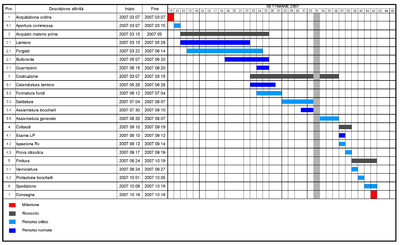 2018/10/18
情報処理技法(リテラシ)II
28
ガントチャートを作ろう
タスク
やるべき仕事のこと
仕事量
そのタスクにどれぐらい時間がかかるか
開始日/終了日
実際の予定
日程グラフ
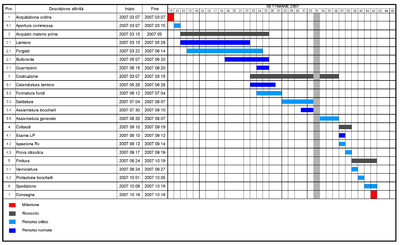 タスク等の情報
2018/10/18
情報処理技法(リテラシ)II
29
Excelで読み込める形でダウンロード
xlsx形式で保存
型崩れすることがあるので注意！
2018/10/18
情報処理技法(リテラシ)II
30
全体のまとめ
ツールを使って情報共有を補助！
どのファイルを共有すべきか考える
共有ソフトは幾つかあるので楽な方法を選ぶ
あとはどう生かすか？
2018/10/18
情報処理技法(リテラシ)II
31
次回予定
第6回：Excel(2/3)
統計学
収集したデータから知見を得る
Excelの活用方法
2018/10/18
情報処理技法(リテラシ)II
32
残りの時間
チームで近況報告

Google スプレッドシートで予定表作成

柴田にも招待を送る
予定表のみ、ドライブは共有する必要なし
2018/10/18
情報処理技法(リテラシ)II
33